Department Meeting
Friday, August 20th, 2021
Agenda
Part 1: 1-1:50 PM
Announcements
Department data for Fall 2021
Readiness check for Fall 2021
ITS Presentation

Part 2: 1:50-2:30 PM
Senior Design Class (senior design faculty advisors only)
Committees (tenure-line/FERP faculty only)
2
Announcements
Retirement/FERP starting from Fall 2021
Russ Abbott (Retirement)
Raj Pamula (FERP)
Promotions!
Mohammad Pourhomayoun (early promotion to associate)
Zilong Ye (promotion to associate)
New hiring (tenure-track faculty)
2 positions approved
New adjunct faculty : https://www.calstatela.edu/ecst/cs/faculty

In-person department gathering (Off-campus) ?
Department Data
As of August 16, 2021
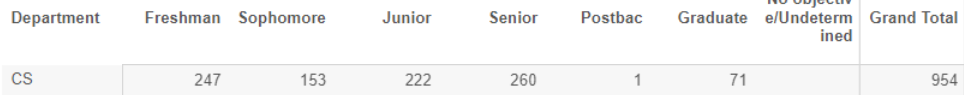 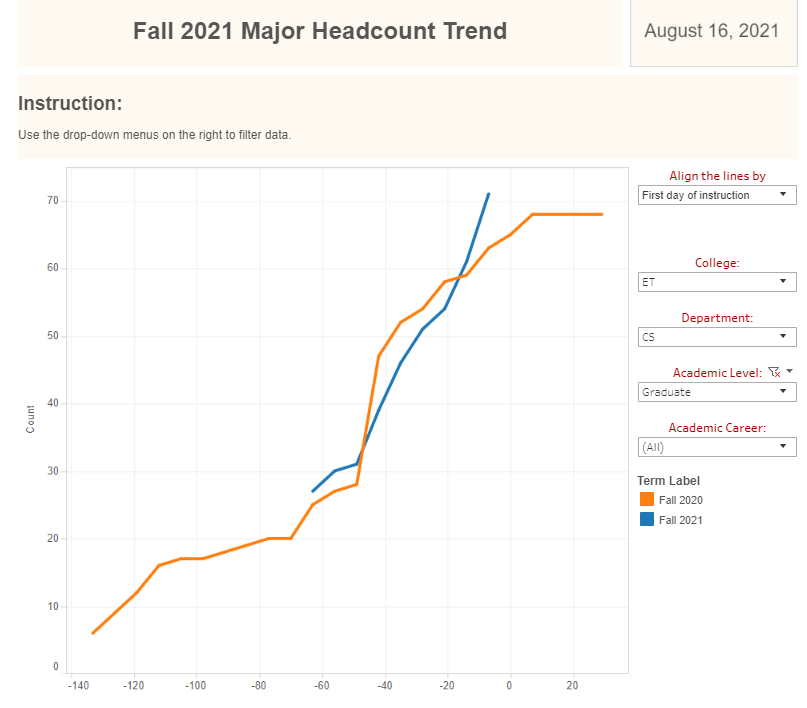 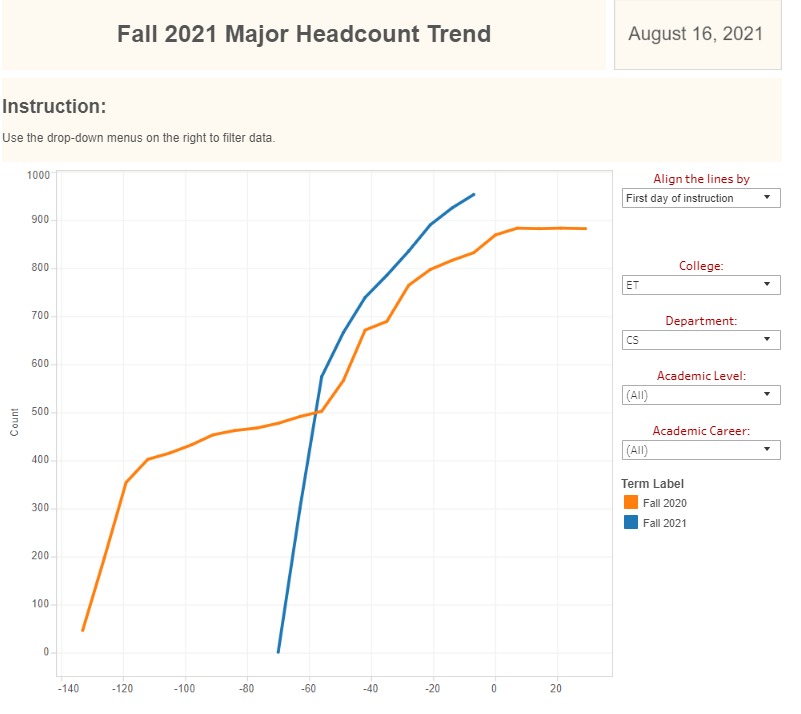 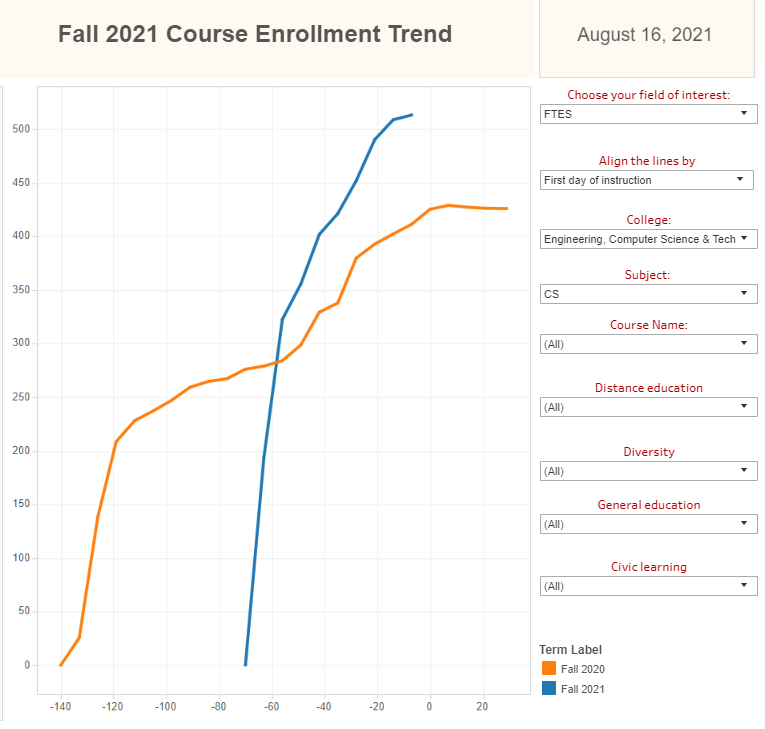 6
Readiness check for Fall 2021
Canvas
Have a contingency plan: recommend to add a backup faculty to your Canvas shell
Syllabus
In-person meeting schedule 
Mask requirement and student support
IT support contacts
Students help
Instructional policy related to excused absence
Instructional policy related to excused absence
“Students may have a valid reason to miss a class. When any of the following reasons directly conflict with class meeting times, faculty shall consider an excused absence and no penalty shall be accrued. Students are responsible for informing faculty members of the reason for the absence and for arranging to make up missed assignments, tests, quizzes, and class work insofar as this is possible.”
Mask requirement (Sample)
Returning to campus and in-person instruction will be a transition for all of us, but we will navigate it together. Please know that your safety and your learning are a priority.
 
As a reminder, the CSU requires all faculty, staff and students who are accessing University facilities to be fully vaccinated against COVID-19 by September 30, 2021, unless you have an approved exemption. Face coverings are required at Cal State LA while indoors. Accordingly, all students are required to wear an appropriate face covering that covers the nose and mouth in order to participate in this course.  Wearing a face covering outdoors when in a group or populated area is also recommended.
 
Find more details about campus COVID-19 protocols and answers to frequently asked questions on Health Watch. Policies and requirements regarding COVID-19 may change based on campus, local, state and/or federal guidelines; the Health Watch page is the best resource for current Cal State LA  information.
Readiness check for Fall 2021
Students on waitlist
Let waitlisted students know a zoom link

Sep 7 (Tuesday): Add deadline and no-record drop deadline

Classroom cleaning for in-person meetings 
No cleaning in-between classes
Hand sanitizer and wipes placed
IT Support in Fall
ECST IT Helpdesk 
Phone number (1-669-900-6833) 
Meeting ID (3233434500)

Please call the helpdesk first when encountering computer issues, and the ITC will help to identify what the best way to resolve the problem
ITS Presentation
12
Senior Design Projects
College Committee – Department Rep to ECST
Department Committees